202X
彩色商务通用年终总结
工作总结/个人简介/会议报告/述职报告
请在此输入您的标题
请在此输入您的文本。请在此输入您的文本。请在此输入您的文本。请在此输入您的文本。请在此输入您的文本。
请在此输入您的文本。请在此输入您的文本。请在此输入您的文本。请在此输入您的文本。请在此输入您的文本。
请在此输入您的文本。请在此输入您的文本。请在此输入您的文本。请在此输入您的文本。请在此输入您的文本。
请在此输入您的文本。请在此输入您的文本。请在此输入您的文本。请在此输入您的文本。请在此输入您的
请在此输入您的标题
请在此输入您的文本。请在此输入您的文本。请在此输入您的文本。请在此输入您的文本。请在此输入您的文本。
请在此输入您的文本。请在此输入您的文本。请在此输入您的文本。请在此输入您的文本。请在此输入您的文本
请在此输入您的标题
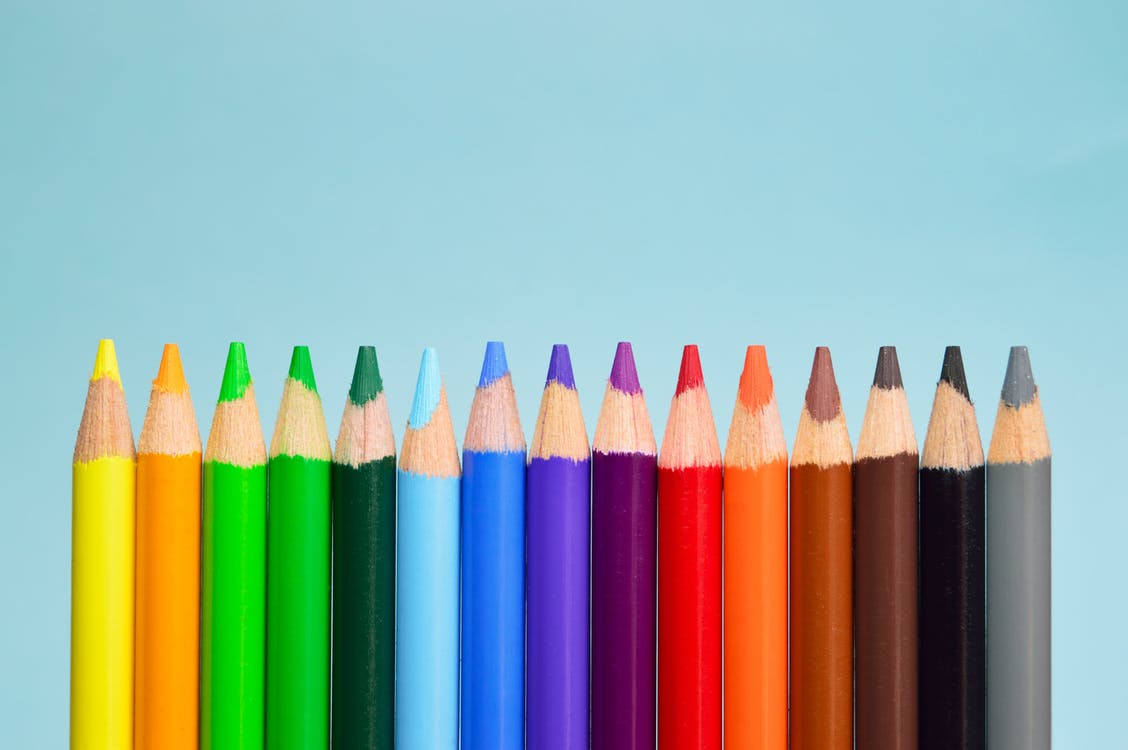 请在此输入您的文本。请在此输入您的文本。请在此输入您的文本。请在此输入您的文本。
LOREM IPSUM DOLOR
LOREM IPSUM DOLOR SIT AMET
LOREM IPSUM DOLOR
LOREM IPSUM DOLOR SIT AMET
LOREM IPSUM DOLOR SIT AMET
LOREM IPSUM DOLOR
LOREM IPSUM DOLOR SIT AMET
LOREM IPSUM DOLOR SIT AMET
LOREM IPSUM DOLOR SIT AMET
1
请在此输入您的标题
请在此输入您的标题
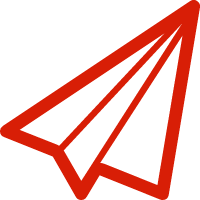 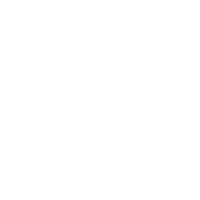 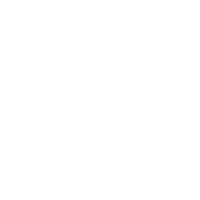 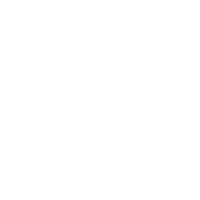 请在此输入您的文本。请在此输入您的文本。请在此输入您的文本。请在此输入您的文本。请在此输入您的文本。
请在此输入您的文本。请在此输入您的文本。请在此输入您的文本。请在此输入您的文本。请在此输入您的文本。
请在此输入您的文本。请在此输入您的文本。请在此输入您的文本。请在此输入您的文本。请在此输入您的文本。
LOREM IPSUM DOLOR
LOREM IPSUM DOLOR LOREM
LOREM IPSUM DOLOR LOREM
请在此输入您的标题
请在此输入您的文本。请在此输入您的文本。请在此输入您的文本。
LOREM IPSUM DOLOR
LOREM IPSUM DOLOR LOREM
202X
THANKS
工作总结/个人简介/会议报告/述职报告